Осенний переполох 2012 год.
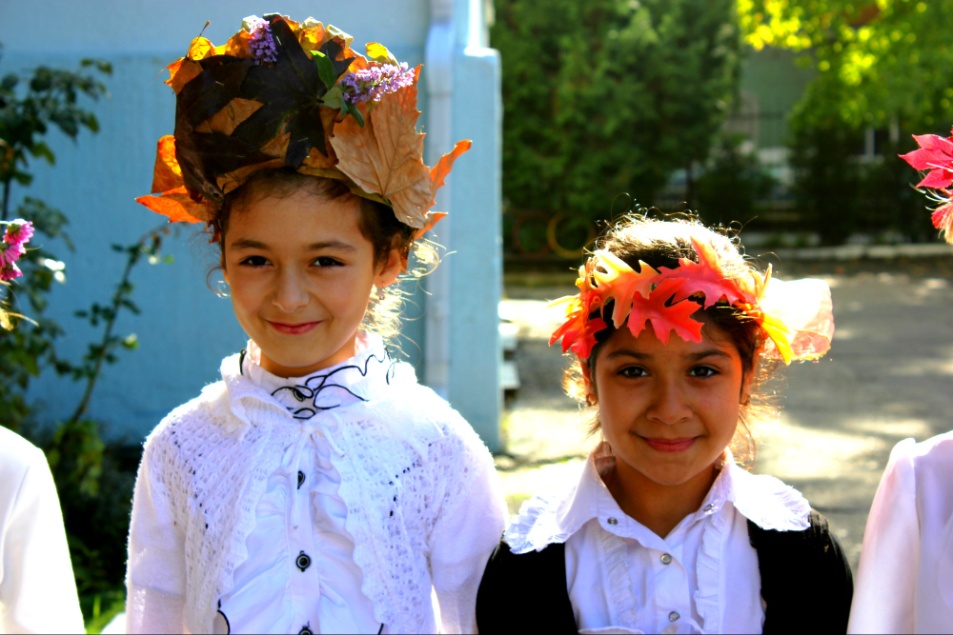 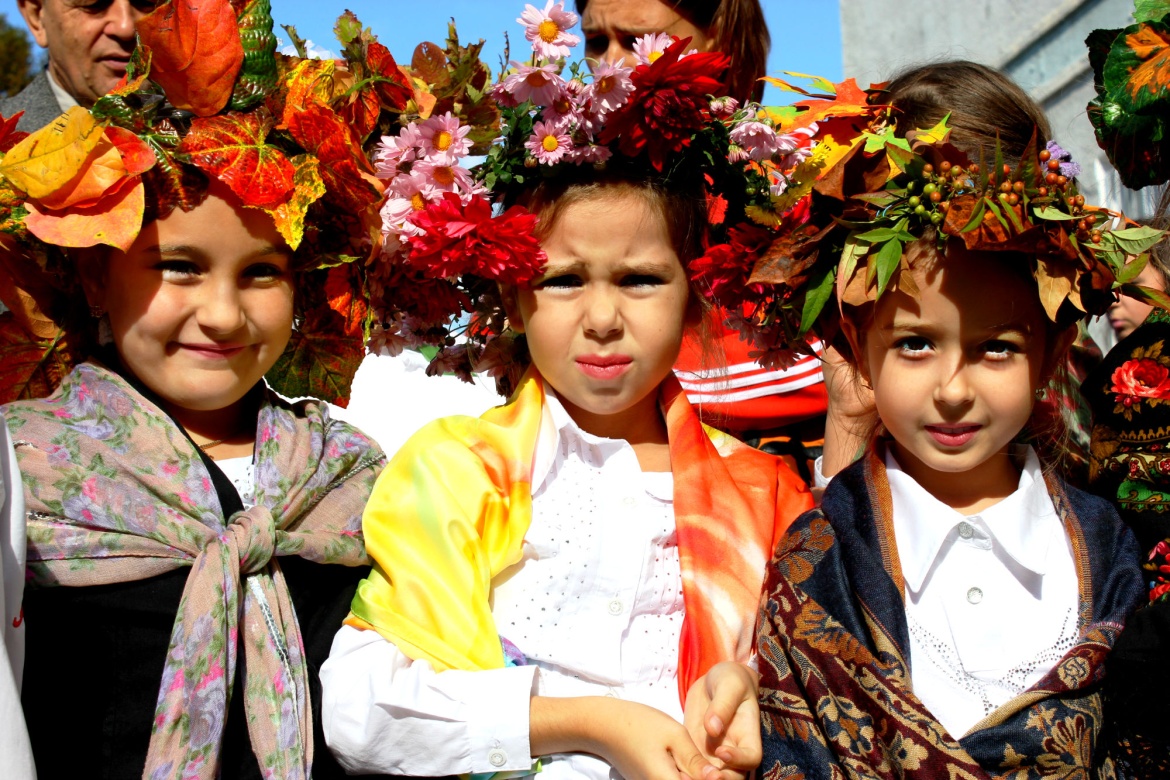 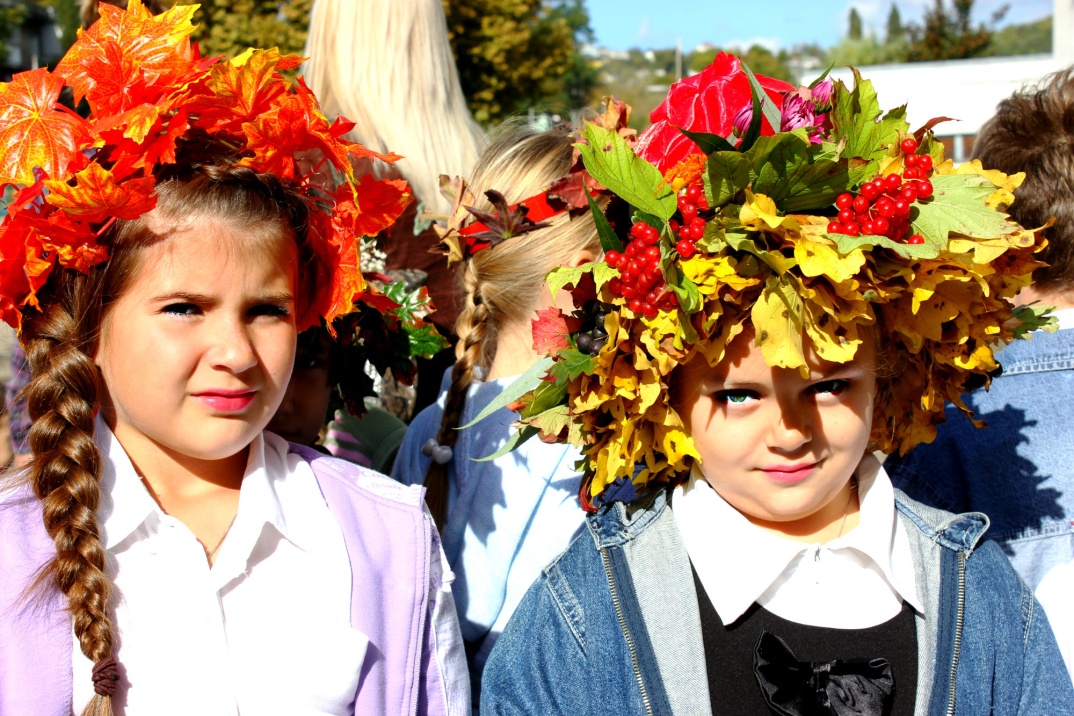 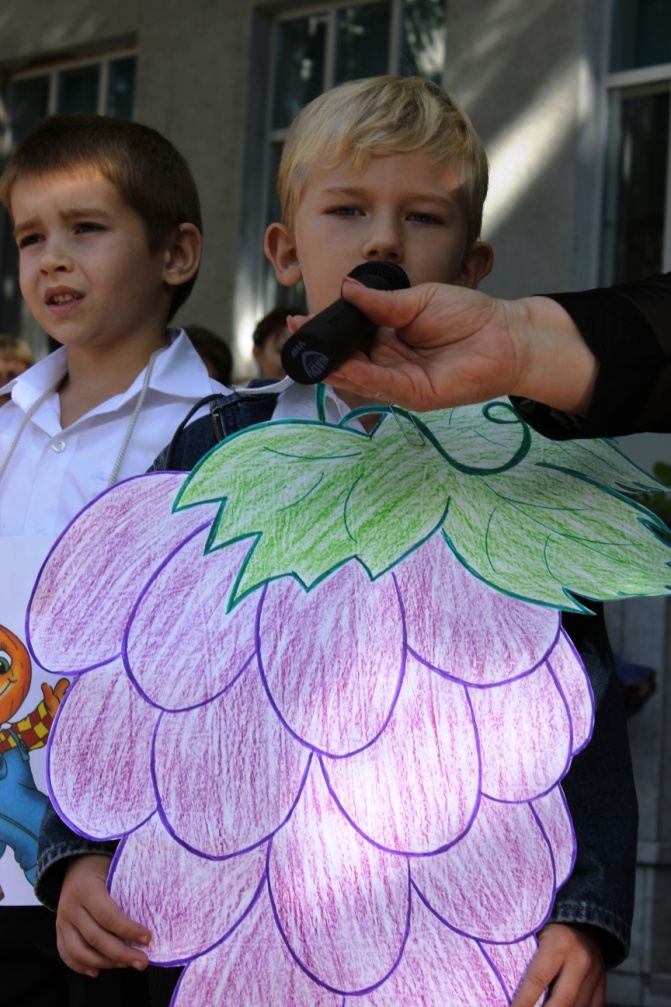 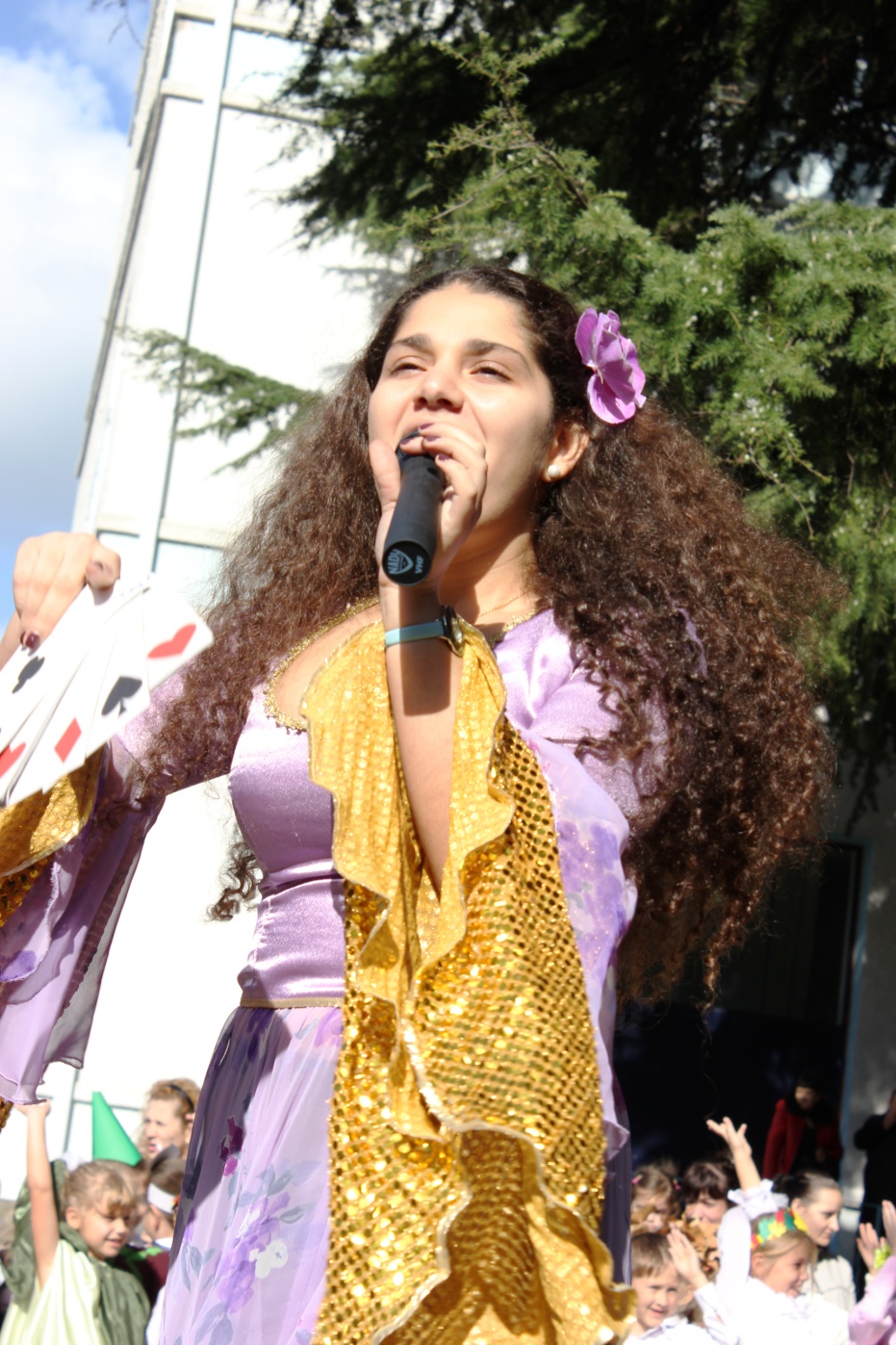 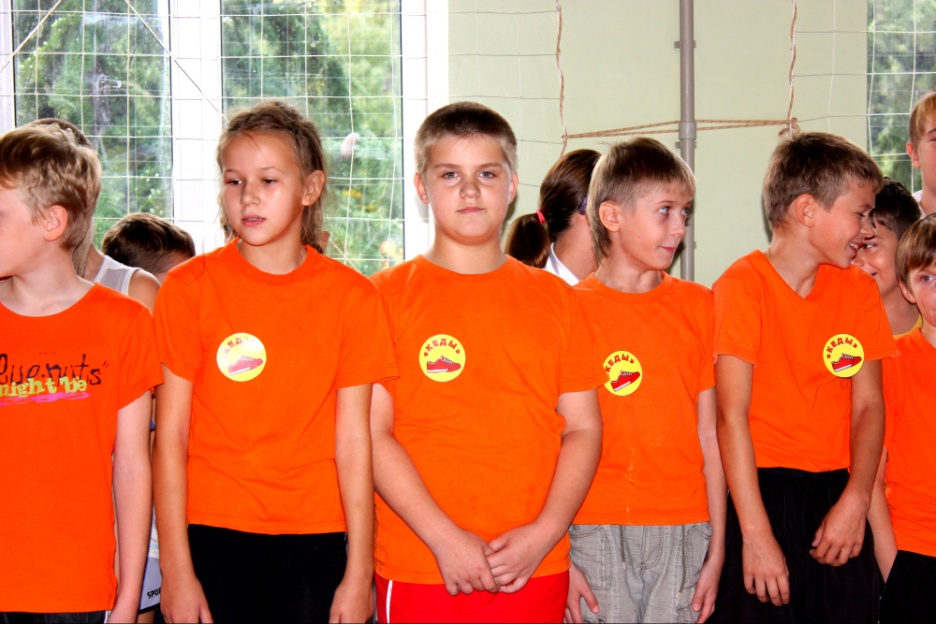 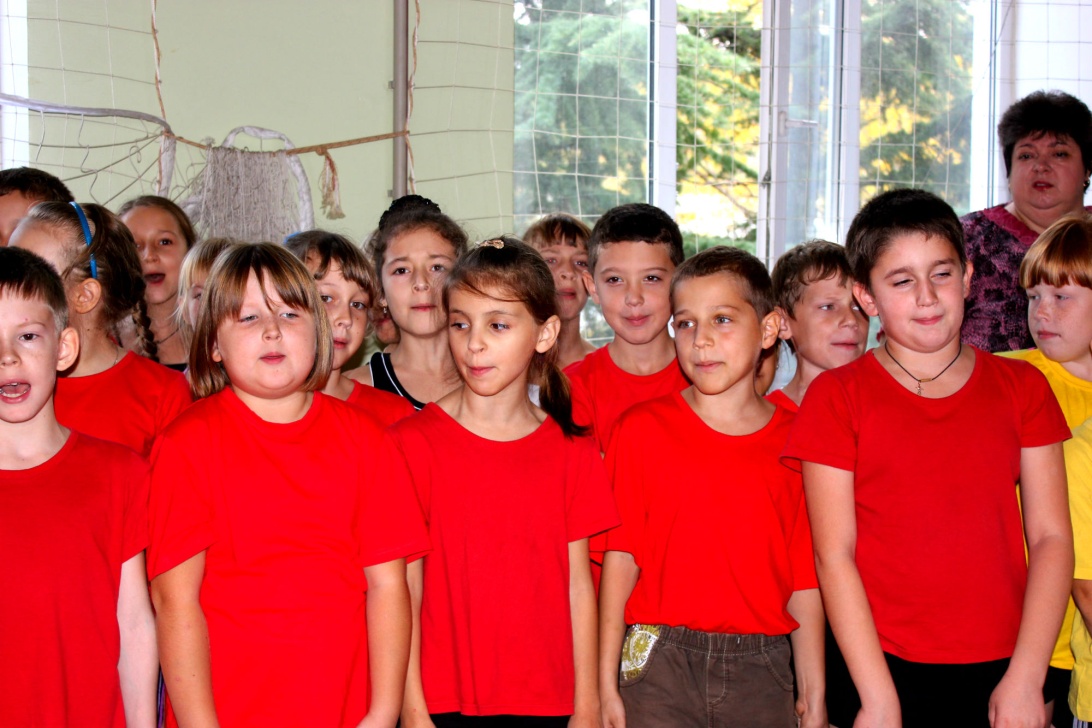 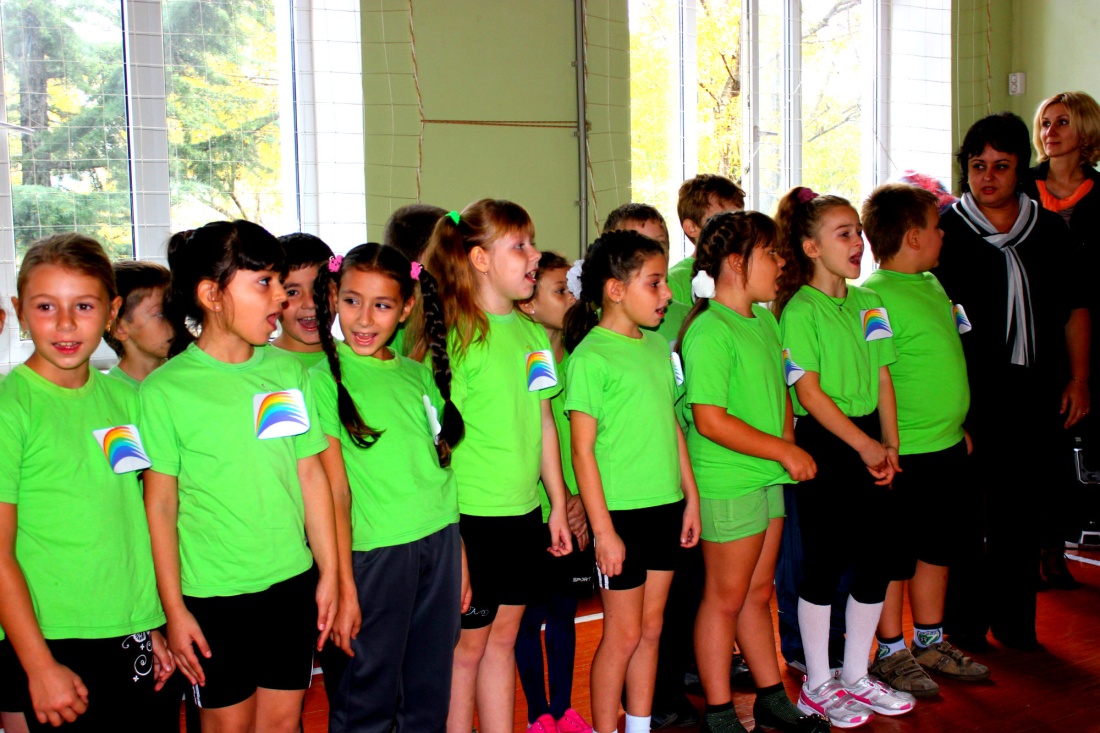 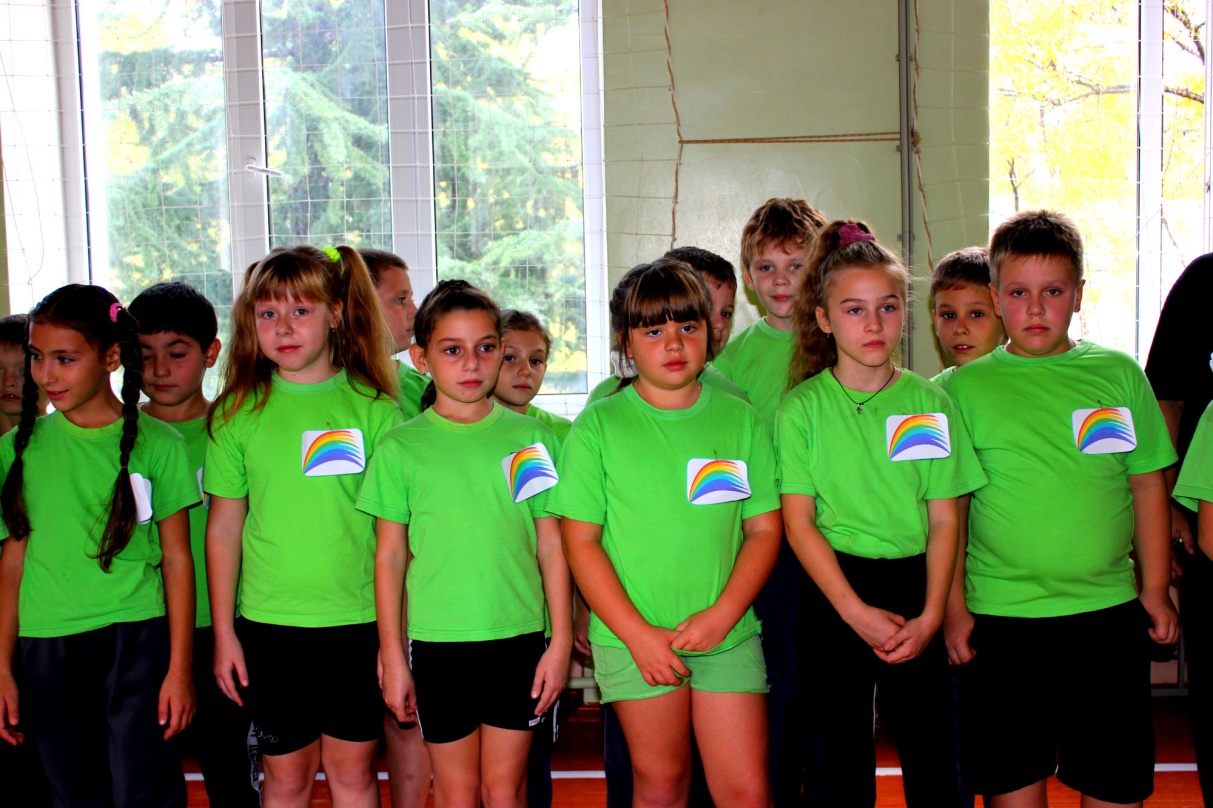 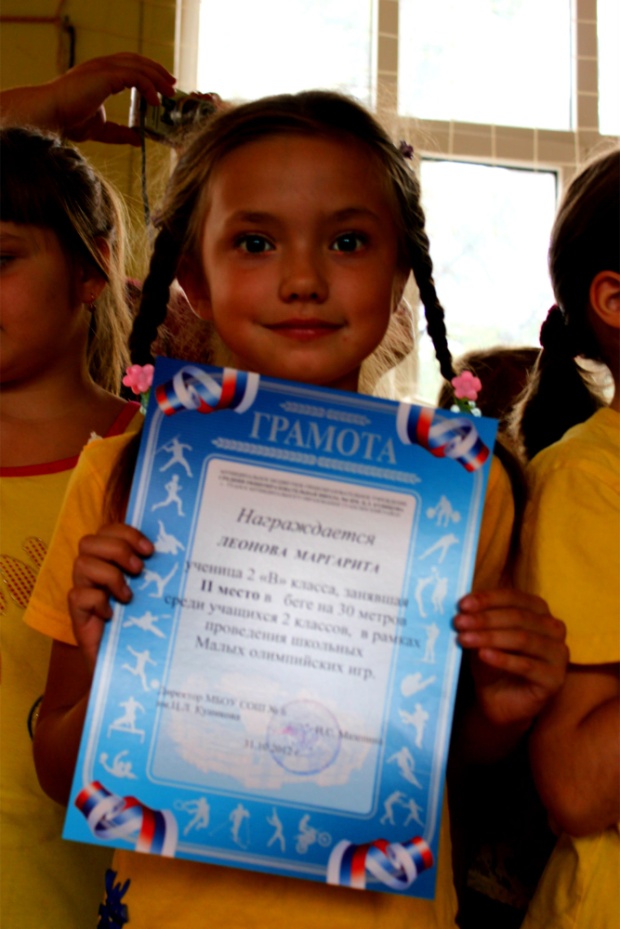 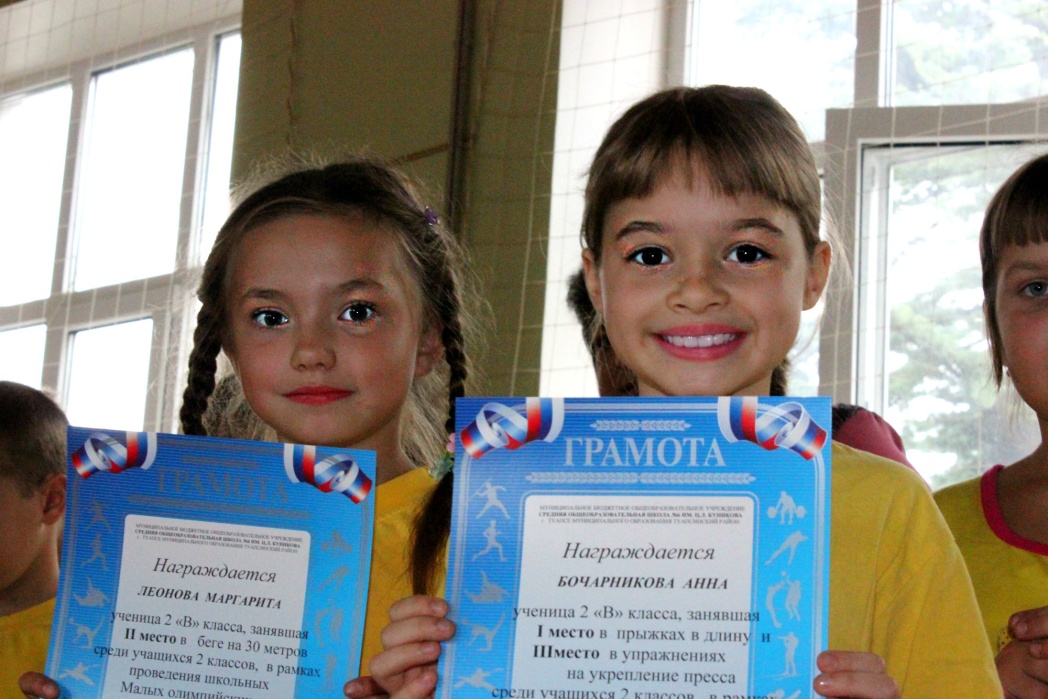 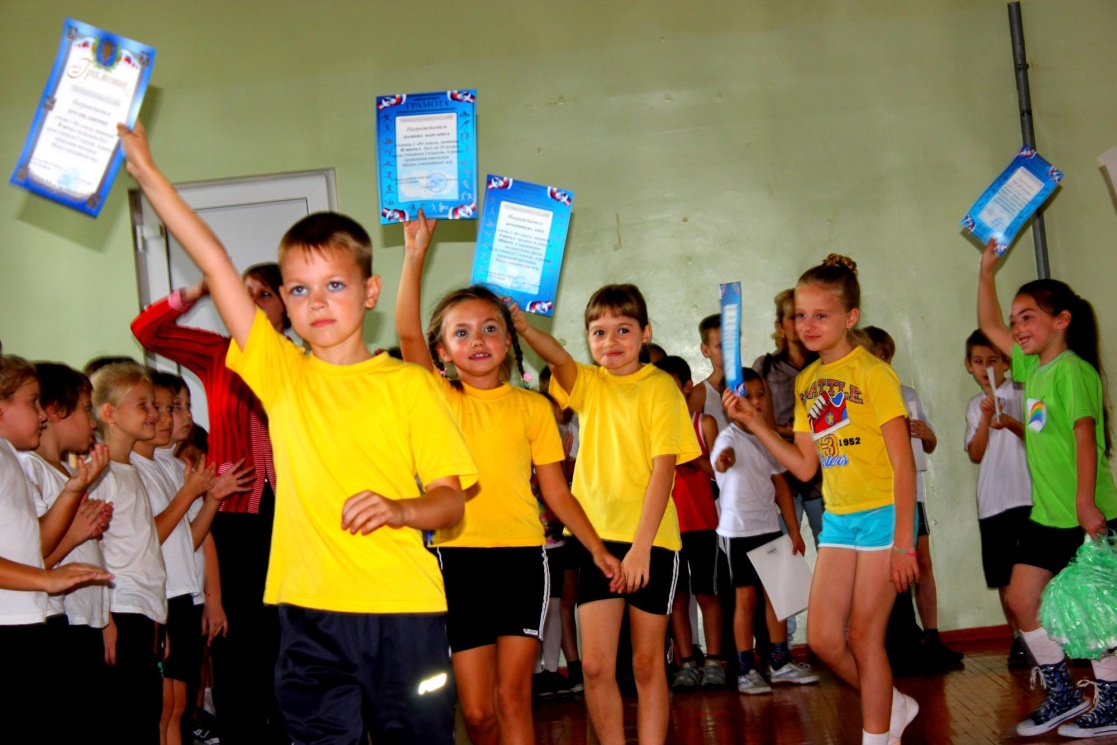